Föräldramöte City 07/08 Orange, 211011
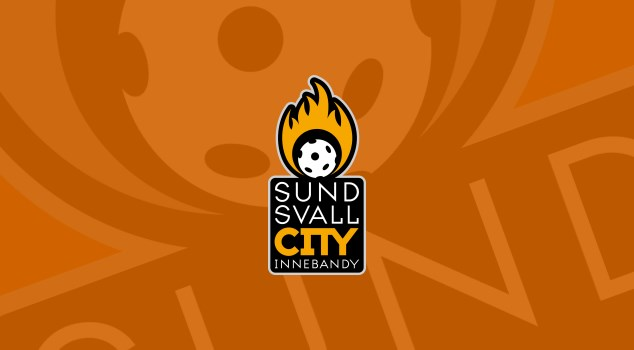 Laget, truppen och säsongen
Föräldraengagemang. Beslut om ett antal arbetsgrupper
Mötessekreterare?
Varför håller vi på med det här?
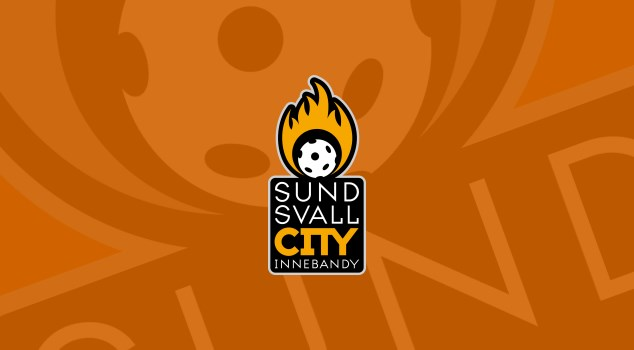 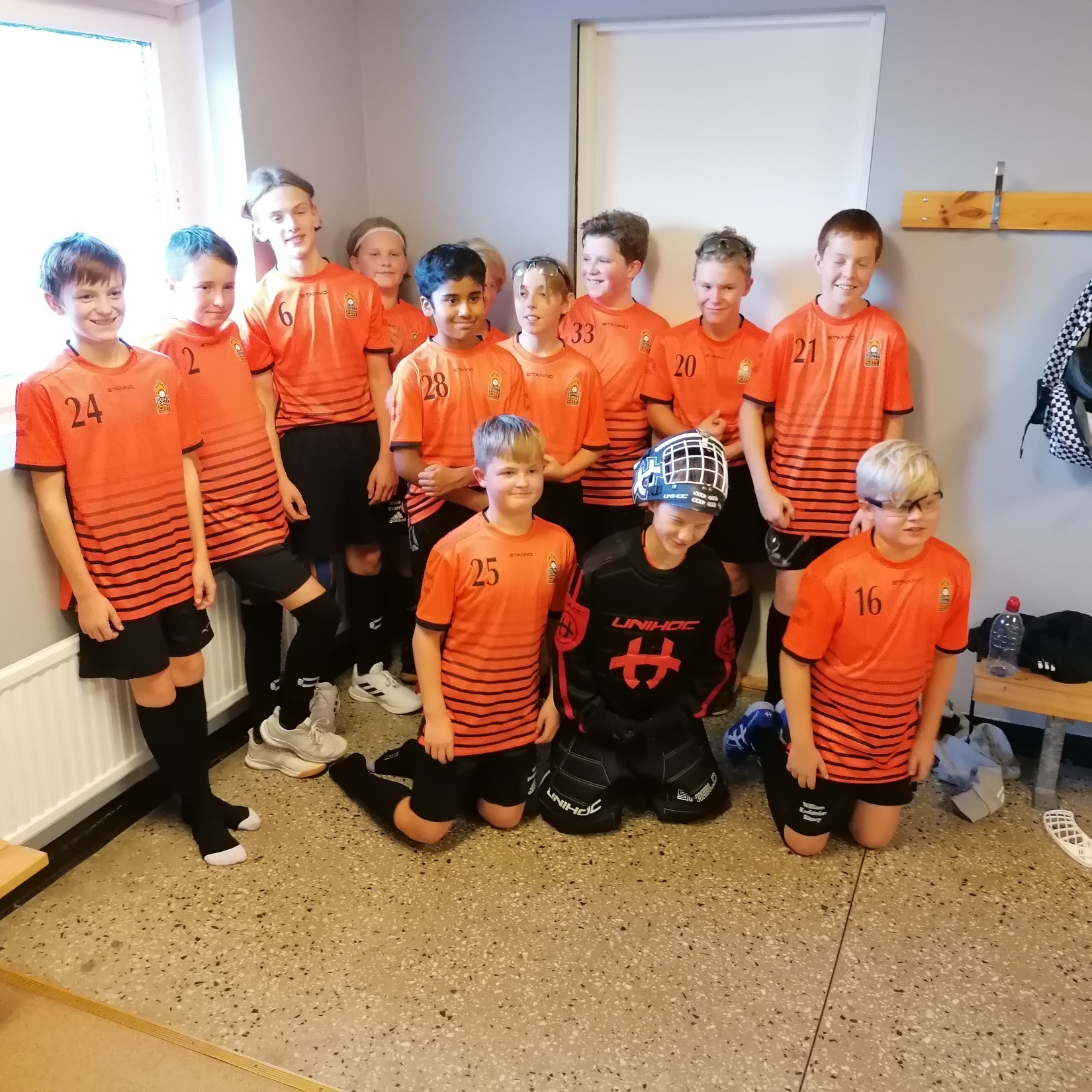 Utveckling måste vara roligt, för alla
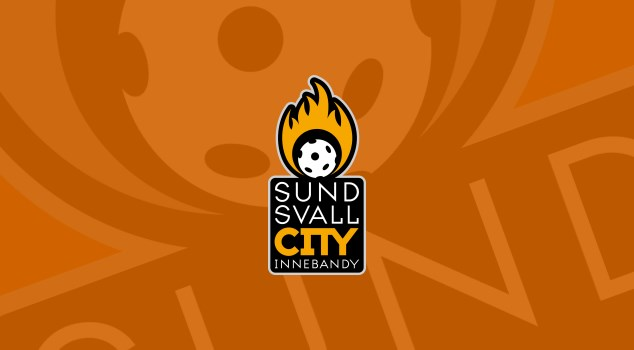 Men det ska vara roligt för att det är bra. Det är viktigt!
Därför ställer vi krav på spelare och föräldrar och föräldragrupp
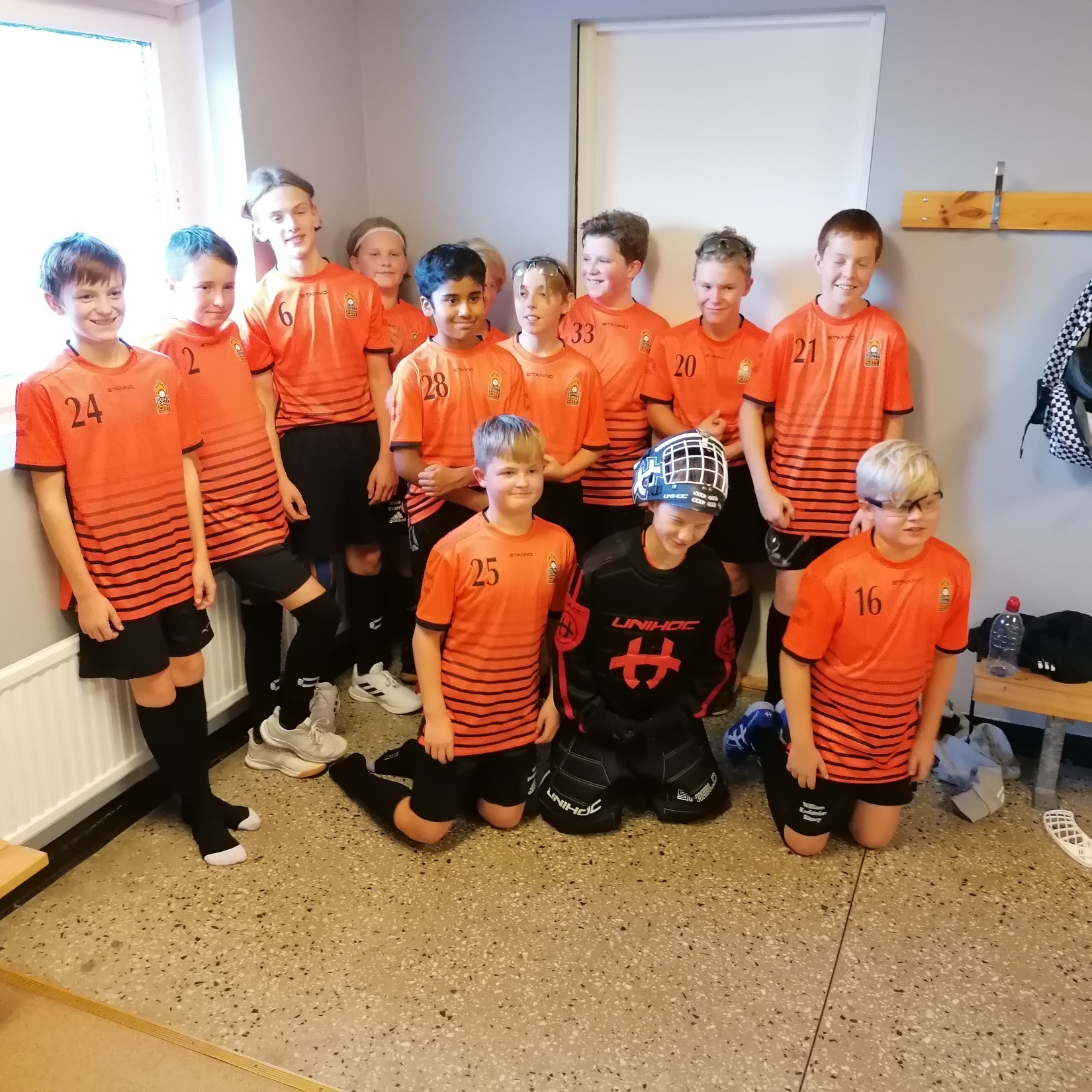 Därför kan ni ställa krav på oss ledare
Ledarpresentation, vilka är vi?
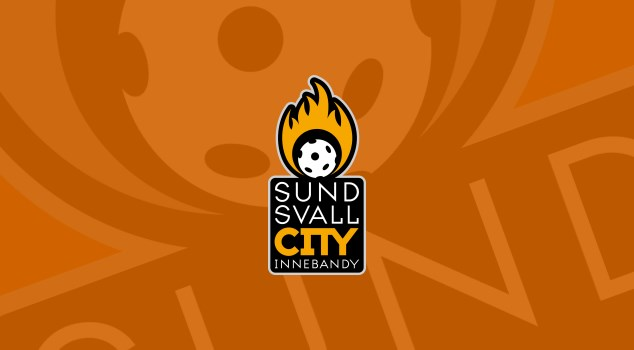 Vi är fem stycken, men få bildbevis…
Fler är välkomna att hugga i och vara med.
Kontaktuppgifter på laget.se. 
Övergripande från om laget till h.vonzeipel@gmail.com
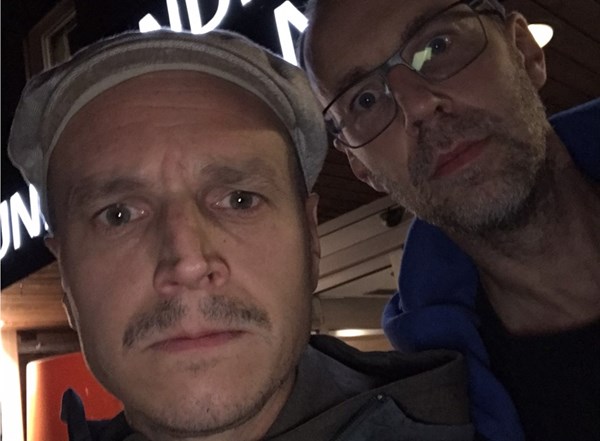 Lag och serier
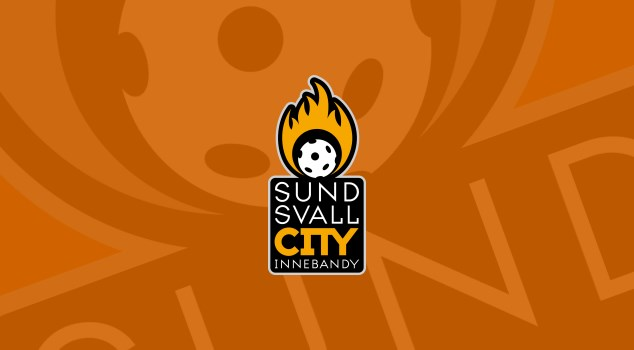 Tre serielag. Orange i 3A och B. Vit i 4A och B, Svart i 2A och B
Vit är gemensamma laget men alla spelare kan spela i alla serier
Motståndare mellan 09 och 06
Räkna med match varje helg för de som kan och vill
Vi anpassar till vad vi tycker är lagom nivå för alla
Orange träningsgrupp
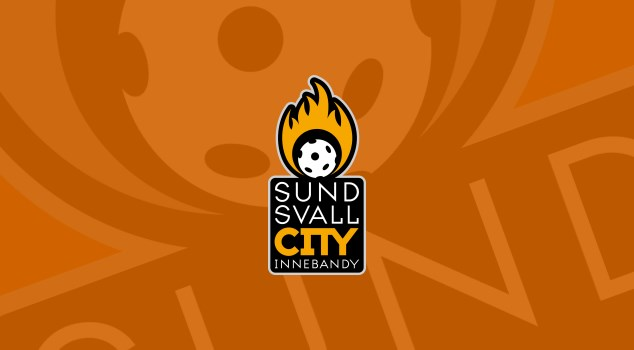 Hopslagning 07/08
16 från 08 Orange 20/21, 9 från 07 och 3 nya. Summa 28 just nu
5 målvakter, alla vill inte stå varje gång
Följ oss gärna på instagram, säg till om din son INTE ska vara med där.
Svart träningsgrupp är 24, drygt 50 totalt
Svart tränar måndag, onsdag. Utbyte önskas, särskilt målvakter. Former för detta inte klart.
Träningar och anmälningar
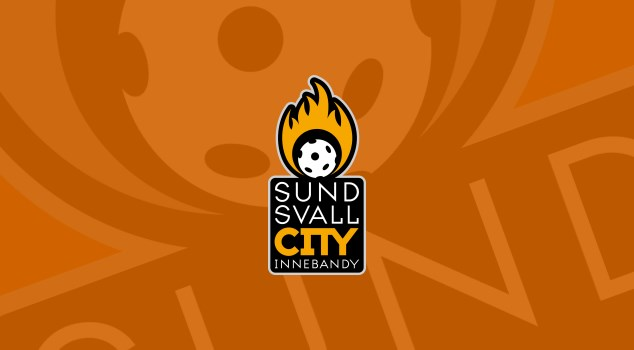 Tisdag 19.45-21 i ”Sticksjö”
Torsdagar 18.45-20 Höglunda
Anmälningar.
Vi planerar faktiskt träningarna innan
Svara så fort ni vet
Avanmäl vid ändring
Meddela gärna varför
Uppmuntra spelarna att sköta det själva
Ingen fast träningstid med svarta men utbyte.
Träningsupplägg
Målvakterna
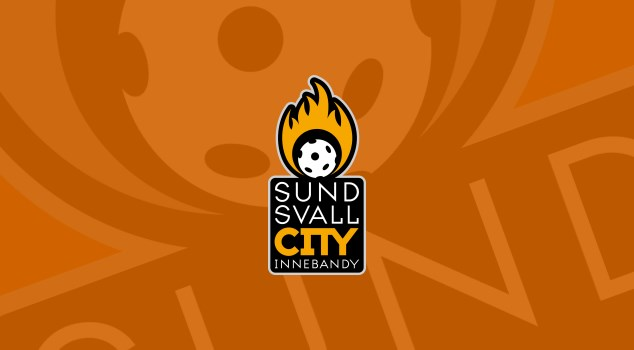 5 stycken, alla som vill kommer få stå matcher under säsongen
Schema för målvakter, vi vill veta innan träning vilka som står
De som vill kommer få träna med svarta, vi kommer prata med er
MV-ställ
1 nytt i stlk Small
1 i stlk 160
Jonathan har eget
Morgan och Patrik kommer ha målvaktsfokus
Matcher
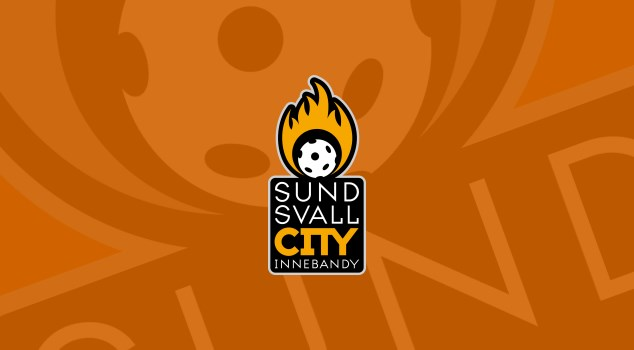 Ca 60 matcher för Orange, vit och svart
Varje lag spelar i snitt en match/helg. Uppehåll v 44, jul, nyår och helgerna runt v 10.
Meddela gärna om ni vet perioder som spelare inte kan vara med
Matchuttagningar
Ett lag men vi vill hitta rätt nivå på utmaningar för alla
Träningsnärvaro, balanserat lag kommer spela in
Går mer mot fastare positioner
Anmälningar
Kallelser dryg vecka innan (om vi hinner)
Deadline innan träning torsdag
Skaffa innebandyappen och följ laget där
Bortamatcher i Ö-vik och Härnösand
Kläder
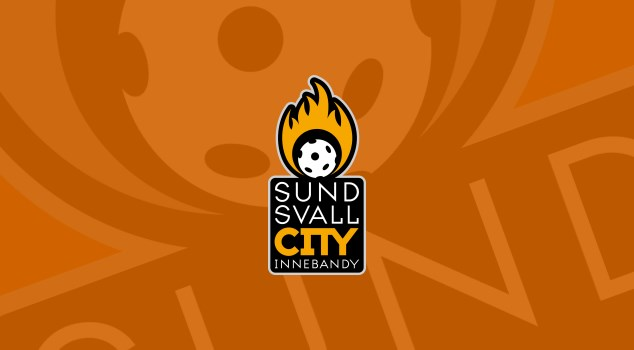 Inga lagbeställningar denna säsong. 
Egna beställningar kan göras via Lindbloms sport i Bommen.
Matchtröja delas ut vid första matchen och behålls sedan under säsongen.
Till match tar spelarna med egna svarta shorts och strumpor. Viktigt!
Matchsekretariat
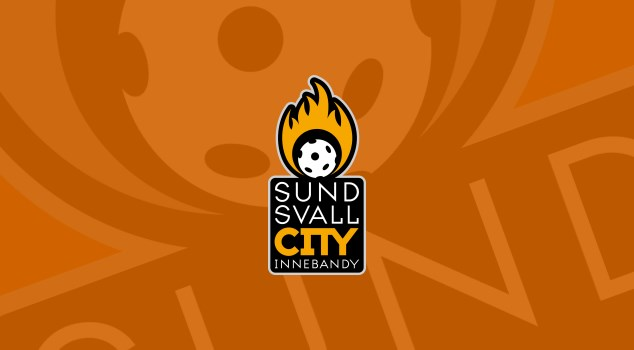 Vi behöver en grupp på 8-10 och en sammankallande
2 i seket varje match. Sköta klockan och uppdatera resultat online.
Vilka har gått utbildning?
Sätt ett schema i gruppen. Byt sedan inom gruppen om möjligt för enskilda matcher
Samordna med Svarta träningsgruppen när det gäller vitas matcher. Sekansvarig i Svart är Micke Hansson 070-276 10 17
(Matchschema kommer längre ner i presentationen)
Fika och matchvärd
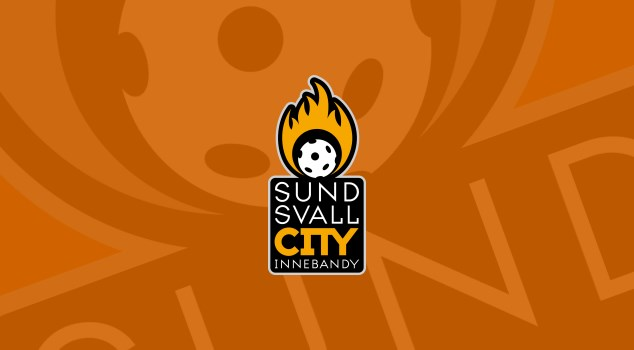 OBS! Endast singelmatcher, inga sammandrag. Inga jättestora ambitioner på fika men kaffe är gott
Matchvärd hälsar gäster välkomna, stöttar domare och funktionärer
Vi behöver en grupp på 8-10 och en sammankallande
2 pers per match
Sätt ett schema i gruppen. Byt sedan inom gruppen om möjligt för enskilda matcher
Samordna med Svarta träningsgruppen när det gäller vitas matcher. Ansvar för fika/matchvärd är Jessica Wikström 070 – 545 53 26
Filma matcher
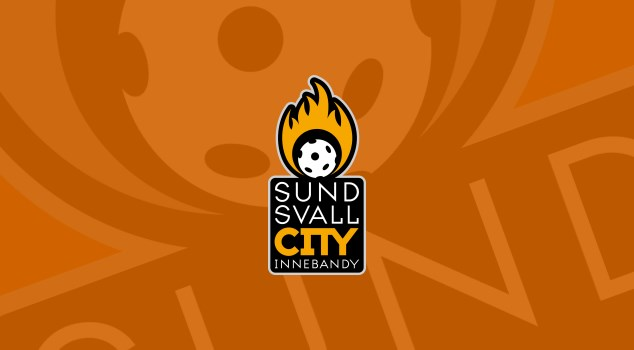 Sänds via appen för de som köpt tillägget (typ 50 spänn?)
Lätt som en plätt att filma via Innebandyappen, t o m Hugo har klarat det.
Inget absolut krav men trevligt när det går att ordna. Inkomster till laget?
Ekonomi
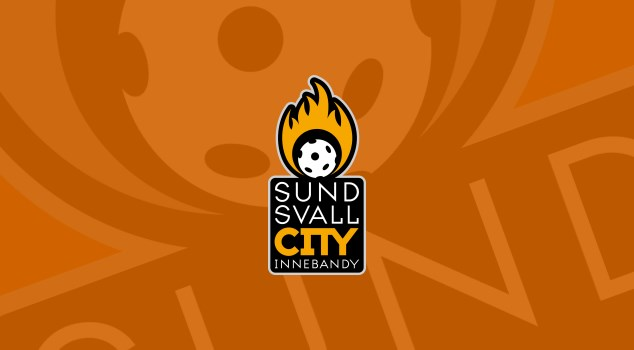 Träningsgrupperna har gemensam ekonomi.
Kassören heter Ulrika. I kassan finn 57 000
Orange saknar ekonomiansvarig. Bra om vi kan ha en sådan som kan samarbeta med Svart? Annars får fikagruppen ordna det.
Avgifter för träning och medlemskap 21/22 faktureras via laget.se. Någon som minns vad det kostade 20/21?
Ekonomi, forts.
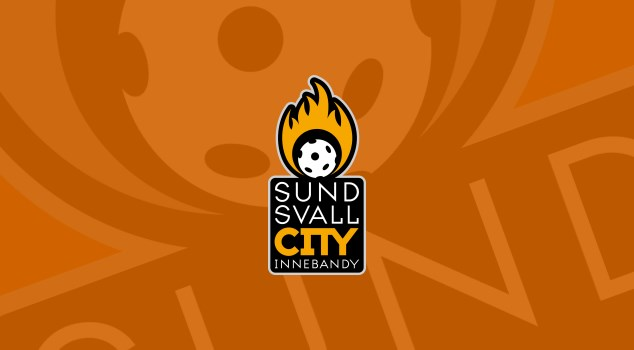 Orange saknar medlem i sponsgrupp.
Nils Edström och Jessica Halvarsson i Svart är huvudansvariga
Förra året sålde vi kläder, upp till oss vad vi vill dra in till lagkassan
Ekonomi behövs främst för domaravgifter och aktiviteter
Storvreta cup 2-4/1 i Uppsala
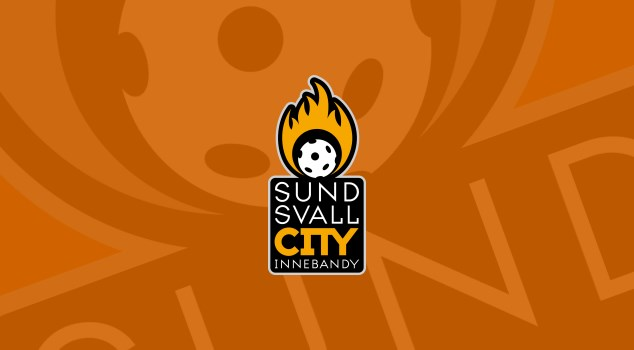 Drygt 40 intresseanmälningar från Svart och Orange
2 eller 3 lag? Måste anmäla i veckan
Extra ledare kan behövas
Kostnad tillkommer för mat och boende. Senast ca 1000 kr?
Policy å sånt
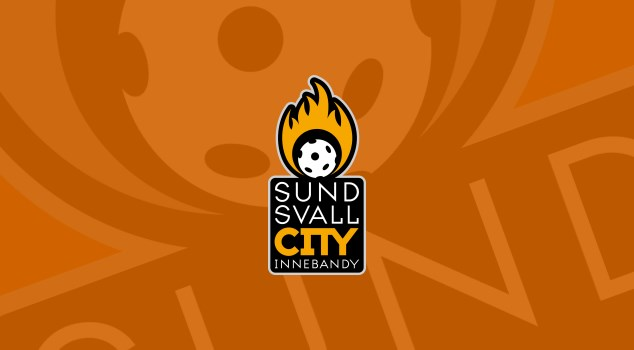 Inget godis, läsk eller energidryck under samlingar
Inga telefoner framme i omklädningsrummet 
Ombytt och klar i tid till matcher och träningar. Står i kallelserna.
Spelare, ledare och föräldrars uppträdande: 
Heja på laget, lämna coachandet till tränarna, 
Kommentera inte domarinsatser eller spelare (negativt),
Uppmuntra våra egna spelare och motståndarlaget. Vi är alla där för att ha roligt.
Uppmuntra rätt saker efter match. Fråga om de haft roligt, inte bara om de har gjort mål.
Föreningspolicy och riktlinjer finns på laget.se, gå in och läs igenom.
Hemmamatcher Orange
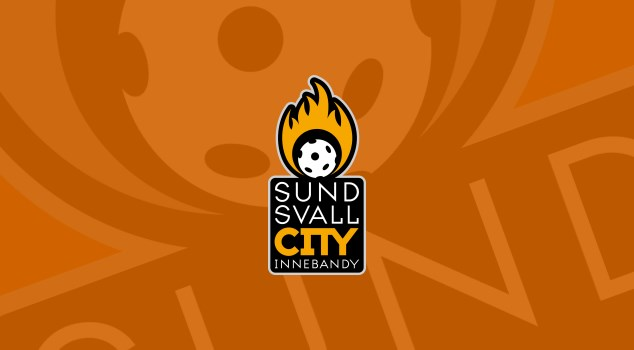 16/10 	Orange – G/K 08 			Skönsberg	11:00
24/10 	Orange – FBC 09 Nord		Höglunda	18:00
13/11	Orange – Vattjom 08		Skönsberg	13:00
28/11	Orange – Timrå 08		Höglunda	14:00
12/12	Orange – FBC 08 Svart		Höglunda	11:00
23/1	Orange – Vattjom 07		Höglunda	12:00
6/2	Orange – Härnösand 08		Höglunda 	14:30
20/2	Orange – FBC 09 Öst Svart		Höglunda	10:30
27/2	Orange – GBK 08			Höglunda	19:30 	Matchen kommer flyttas!
2/4	Orange – Moälven 09		Hagahallen	12:30
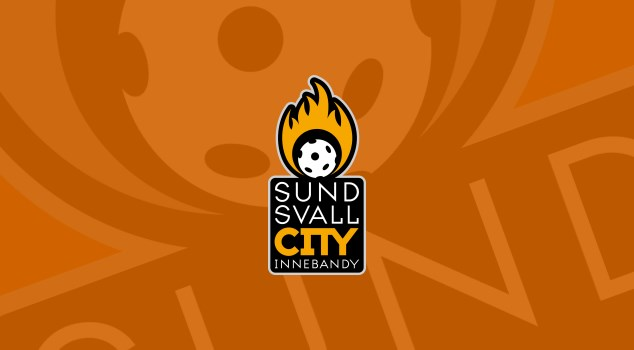 Hemmamatcher Vit
23/10 	Vit – FBC Öst Vit			Hagahallen	11:00
14/11 	Vit – Härnösand 09		Skönsberg	10:30
20/11	Vit – Ö-vik 09			Höglunda	13:30
5/12	Vit – Husum 09			Skönsberg	14:00
18/12	Vit – GBK 08			Höglunda	12:30
22/1	Vit – Vattjom 08			Höglunda	11:00
5/2	Vit – G/K 08			Hagahallen	14:30
19/2	Vit – Timrå 09			Höglunda	9:30
26/2?	Vit – Moälven 09			?		? 	Matchtid ej klar
19/3	Vit – Jäbo 08			Hagahallen	16:30
3/4	Vit – City 09			Höglunda	13:30
Alla Hemmamatcher
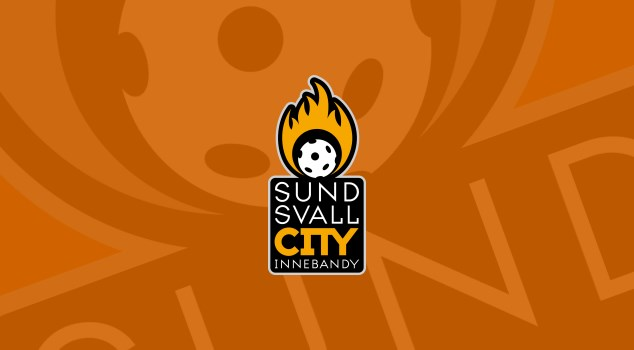 Frågor?
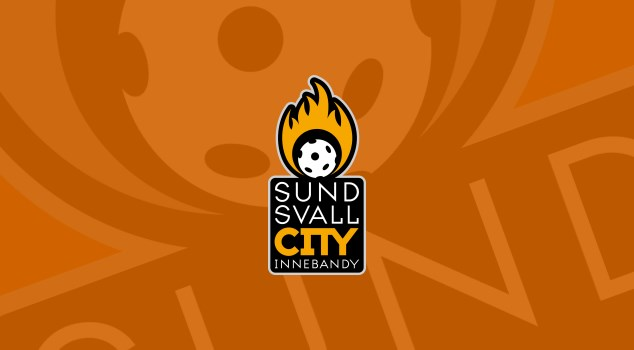 Funderingar, synpunkter, idéer, förslag?